Tabeller
Her kan du se hvordan du lager tabell 1.
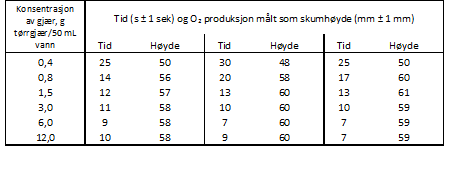 Punktdiagram
Her kan du se hvordan du lager et punktdiagram
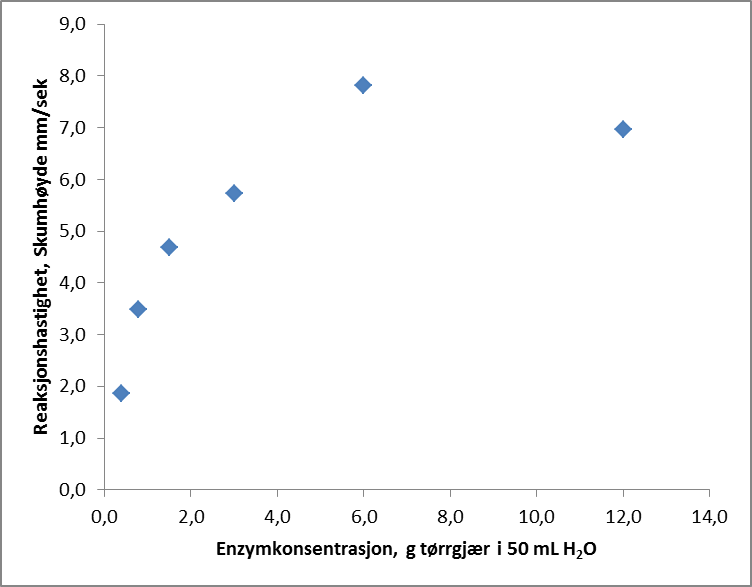 Oppsummering
Hvordan gikk det da dere skulle beskrive resultatene for hverandre?
Er det stor spredning av resultatene?
Var det stor spredning mellom de ulike gjennomføringene deres? Var det stor spredning fra elevpar til elevpar?
Hva viser resultatene? Hvordan påvirker enzymkonsentrasjonen reaksjons- hastigheten?

Blir hypotesen bekreftet eller svekket? 

Noen feilkilder?